Introduction to NGS data



 Nov 19th 2014

CCM workshop
Huayun Hou
huayunhou@gmail.com
Wilson Lab
Applications of NGS
DNA-Seq
de-novo genome assembly
Finding genetic polymorphisms (SNPs, CNVs etc. )
RNA-Seq
Identifying transcribed regions 
Transcriptome profiling
ChIP-Seq
Identifying protein binding regions in the genome (Transcription factors; histone modifications etc. )
Others
DNA methylation profiles 
Metagenomics
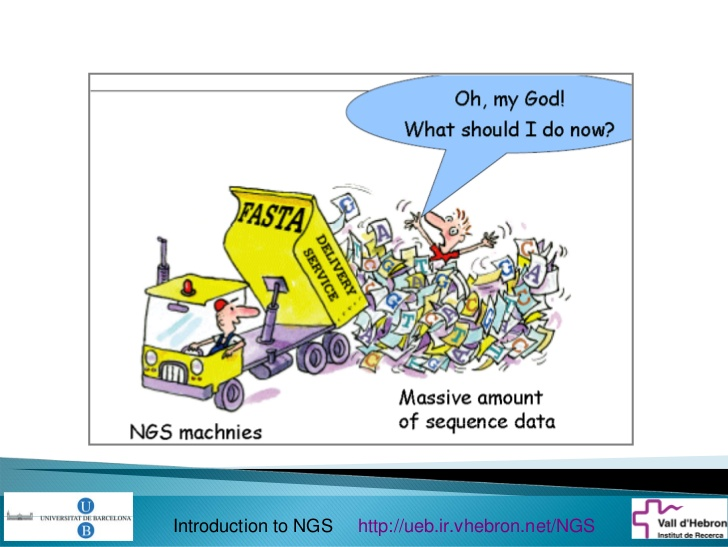 Table of content
Data formats and handling
Quality control
Data sources
Online tools and platforms
UCSC genome browser (http://genome.ucsc.edu/)
 WashU epigenome browser (http://epigenomegateway.wustl.edu/browser/)
Cistrome (http://cistrome.org/Cistrome/Cistrome_Project.html)
Galaxy (usegalaxy.org)
There’s no single solution to NGS data analysis
Each type of data / experiment requires fine tuning of its workflow
But there are common principles
Google is your friend!
NGS data analysis pipeline
Library preparation
Quality control
Genomic DNA
cDNA (RNAseq)
Raw sequencing reads
Quality control
Publicly available datasets
Sequence alignment
Peak calling
(ChIP-seq)
Count table
 (RNA seq)
Genomic annotation
Brower visualization
Motif discovery
Differential  analysis
Functional enrichment analysis
Raw sequencing data
Fastq file format
Text files encode both nucleotide as well as ‘quality information’
Example of a fastq file
@HWI-ST600:248:C1271ACXX:7:1101:1410:2127 1:N:0:TGACCA
TAATCGCTAAAATCAAAACGAAATGCTGCTTCTTACAGCAGCCTCCTTAG
+
B@@DDFFFGHHGHE@FIIGEHIFCHGIJIHIHHIEGIEHIIJIIHHIIIE
@HWI-ST600:248:C1271ACXX:7:1101:1508:2105 1:N:0:TGACCA
GGTTGTCCACTCATAAGATGTGACCTGGCTCTTAGAGGAACTTTACAAAT
+
?@:?AABDFFFHDGEGGIIIAECHCHHHH@FHIEF*?F9FDBFH<DGIII
Line1: begin with @, sequence identifier
Line2: raw sequence letters
Line3: same information as line1
Line4: quality values for the sequence in line2
Illumina quality scores
B@@DDFFFGHHGHE@FIIGEHIFCHGIJIHIHHIEGIEHIIJIIHHIIIE
A string of same length as the sequence: one score for each nucleotide
Quality scores represented as ASCII characters
     (http://en.wikipedia.org/wiki/ASCII)

Phred quality score + 64
Phred quality score is calculated by base calling software
Phred = -10 * log10 E ( E = error rate)
Phred = 10  10% error rate  90% confidence 
e.g. Phred = 10; quality score = 10 + 64 = 74; ASCII character 74 = J
Why sequencing quality matters?
Bad reads or mutation?
High gene expression or PCR duplications?
Sensible quality assessment is needed
Interpreting QC
FastQC :A quality control tool for high throughput sequence data. (http://www.bioinformatics.babraham.ac.uk/projects/fastqc/)
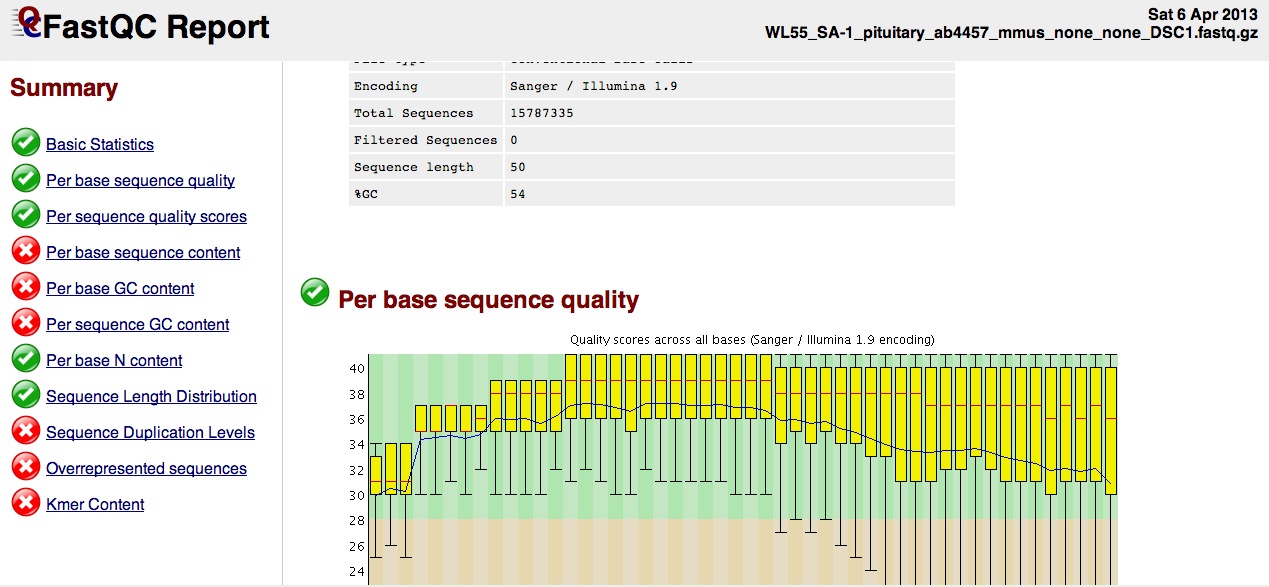 [Speaker Notes: General quality control check on the sequence files, help indicate if there were any major technical issues.]
Sequence alignment
Basic aim of genomics studies :
What are the elements in the sample?
How abundant are the elements in the sample? 

 Purpose: To relate sequencing reads to existing knowledge
Existing knowledge: reference genome; gene structures etc. 

 A common technique for mapping reads to features is alignment
 Multiple alignmers
Alignment of ChIP-seq reads
Mapping to the whole genome
Be aware of multiple mapping reads and duplicated reads
DNA binding protein
Alignment of RNA-seq reads
Align to know transcriptome will miss unknown transcribed regions
Alternative splicing 
Inclusion of introns 
TopHat and Cufflinks
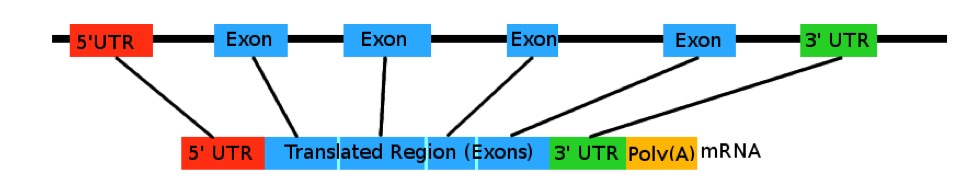 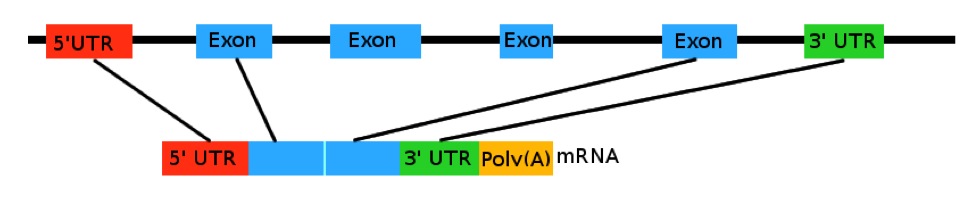 http://www.engr.uconn.edu/~ywu/Courses/CSE5095S12/rnaseq-paperpresentation.pdf
Alignment-output file
SAM(Sequence Alignment/Map format) file: 

a tab-delimited text file that contains aligned sequence data information (human readable)
Each alignment line has 11 fields contain information such as mapping position, mapping quality, segment sequence...
Detailed description of SAM file format:
      http://samtools.sourceforge.net/SAM1.pdf
NS500322:23:H0UM0AGXX:1:22305:20603:1636	0	chr1	93	0	61M	*	0	0	CCCTGTAGTTAAAATTGACTAAGTATTGGAAGGGGCCTATAGACCTTGAGTATTCTCAAGG	<AAAAFAFFF7FFFFFFFFF.FFFAFFFFFFFFFFFFFFF.F.F)FFFFFFFF<FAFFFFF	XT:A:R	NM:i:0	X0:i:2	X1:i:0	XM:i:0	XO:i:0	XG:i:0	MD:Z:61	XA:Z:chr7,-92852201,61M,0;
NS500322:23:H0UM0AGXX:1:13301:15368:13300	0	chr1	265	37	58M	*	0	0	AGTTATTTATTGGCCCTTCAATTTTCATTTTTATAACCTACTATTACCTTGCAAAAAA	7AAAAFFFFFFFFFFFFFFFFFFFFFFFFFFFFF<<FFFFFFFFFFFFFFFFFFFFFF	XT:A:U	NM:i:0	X0:i:1	X1:i:0	XM:i:0	XO:i:0	XG:i:0	MD:Z:58
Alignment output file
SAM(Sequence Alignment/Map format) file
BAM file:
Compressed binary version of SAM file (NOT human readable)
Can be visualized after converting to SAM file 
galaxy BAM-to-SAM function
Samtools (command line)
.bai file: index file for the corresponding bam file
Mapping quality score
Flag:
Can be used to filter reads
Aligned position
Read identifier
CIGAR
NS500322:23:H0UM0AGXX:1:22305:20603:1636	0	chr1	93	0	61M	*	0	0	CCCTGTAGTTAAAATTGACTAAGTATTGGAAGGGGCCTATAGACCTTGAGTATTCTCAAGG	<AAAAFAFFF7FFFFFFFFF.FFFAFFFFFFFFFFFFFFF.F.F)FFFFFFFF<FAFFFFF	XT:A:R	NM:i:0	X0:i:2	X1:i:0	XM:i:0	XO:i:0	XG:i:0	MD:Z:61	XA:Z:chr7,-92852201,61M,0;
NS500322:23:H0UM0AGXX:1:13301:15368:13300	0	chr1	265	37	5M2I1D51M	*	0	0	AGTTATTTATTGGCCCTTCAATTTTCATTTTTATAACCTACTATTACCTTGCAAAAAA	7AAAAFFFFFFFFFFFFFFFFFFFFFFFFFFFFF<<FFFFFFFFFFFFFFFFFFFFFF	XT:A:U	NM:i:0	X0:i:1	X1:i:0	XM:i:0	XO:i:0	XG:i:0	MD:Z:58
[Speaker Notes: This file acts like an external table of contents, and allows programs to jump directly to specific parts of the bam file without reading through all of the sequences.]
BED(Browser Extensible Data) file: 
A tab-delimited text file describes genomic intervals (reads, peaks, genes, etc)
0-based
Essential columns : chromosome – start – stop 
Specific descriptions of file formats: https://genome.ucsc.edu/FAQ/FAQformat.html
bed format file of aligned sequencing reads :

Chromosome start End      Name                                                            Score	Strand
chr1	92	153	NS500322:23:H0UM0AGXX:1:22305:20603:1636		0	+
chr1	205	264	NS500322:23:H0UM0AGXX:3:22506:4037:7916		23	+
Read identifier
Alignment score
bed format file of TF binding sites (peaks) :

Chromosome start End      Name		Score
Chr1	3006970	3007100	chip_TF1_1	120	
chr1	3015000	3015120	chip_TF1_2       100	
Chr1	4007004	4007145	chip_TF1_3     5
Peak significance score
Peak identifier
BedGraph/Wiggle file format: 
Used to represent quantitative information across genomic regions.
e.g. read depth from ChIP-seq experiments. 

chr1	3000095	3000131	1
chr1	3003970	3004006	2
chr1	3006970	3007004	2
chr1	3007004	3007006	4
chr1	3007006	3007040	2

Visualization using genome browser
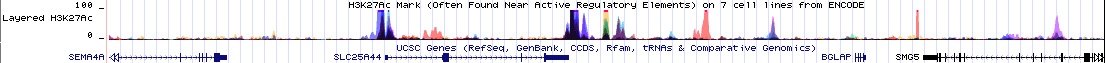 bigWig file format (most widely used for data visualization)
indexed binary format
only the portions of the files needed to display a particular region are transferred
File formats recap
Fastq : raw sequencing reads (sequences and sequencing qualities)
Sam : aligned reads (sequence, aligned position, alignment score etc.)
Bam : binary version of sam files (widely used for analysis because of smaller size and quicker accession) 
Bed : tab delimitated files representing genomic regions ( could be used to describe reads, peaks, gene structures etc. )
Bedgraph/wiggle : read density across genomic positions (used for visualization)
Bigwig: binary version of wiggle files (allow quick access of large data files)
Where to find NGS data?
Public data repositories 
Gene expression omnibus (GEO) : public functional genomics data repository; array and sequencing data
ArrayExpress : Functional genomics experiments; mirrors GEO database

Genomics consortia 
ENCODE, the encyclopedia of DNA elements
http://www.genome.gov/encode/
FANTOM5, functional annotation of the mammalian genome
Used CAGE to fine map transcription start sites in a large number cell lines and primary tissues in human and mouse
http://fantom.gsc.riken.jp/5/
NIH epigenomics roadmap 
Human epigenomics datasets, including DNA methylation, histone modifications, chromatin accessibility etc. in ES cells and tissues
http://www.roadmapepigenomics.org/
Navigating UCSC genome browser for data and visualization
Genome Browser
graphical view of genes, gene structure, and annotation tracks.
Public available data including ENCODE and FANTOM5
Custom Tracks
displaying your data in conjunction with existing browser data.
Table Browser
bulk data manipulation and downloads, intersections and joins between data sets.
Session
sharing your data with others.
Useful tutorial： http://www.openhelix.com/ucsc
UCSC genome browser tutorial Zweig AS et. al 2008
Visualization in UCSC
Annotation tracks :
Genes, SNPs, conservation, repeats etc. 
Genomic tracks:
Microarray probes, ChIP-seq, RNA-seq etc. 
Custom tracks:
Upload your own files (http://genome.ucsc.edu/goldenPath/help/customTrack.html#format)
Display mode:
Hide
Dense: all features are collapsed in one line
Full: features are fully displayed
Pack

Configurations:
Data value range; track height; smoothing etc. 
https://genome.ucsc.edu/goldenPath/help/hgWiggleTrackHelp.html
Explore data
Choose from what’s available
Track control panel
Search for what’s available
Track search
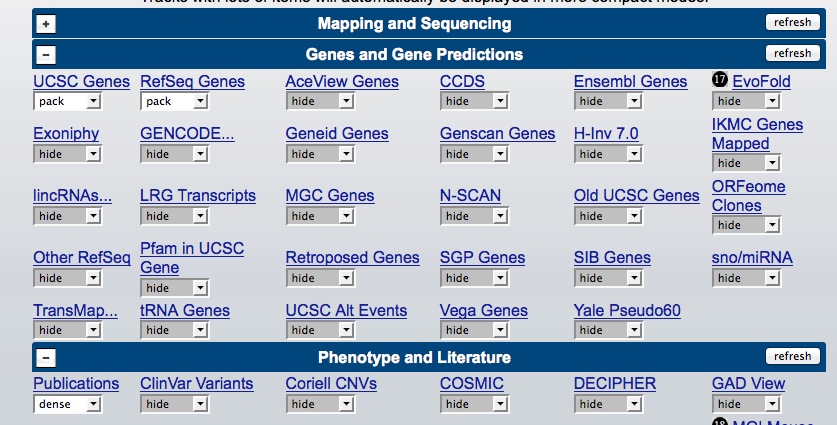 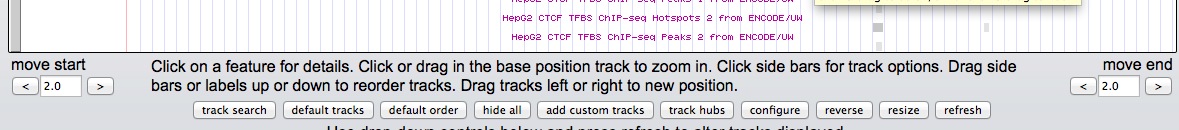 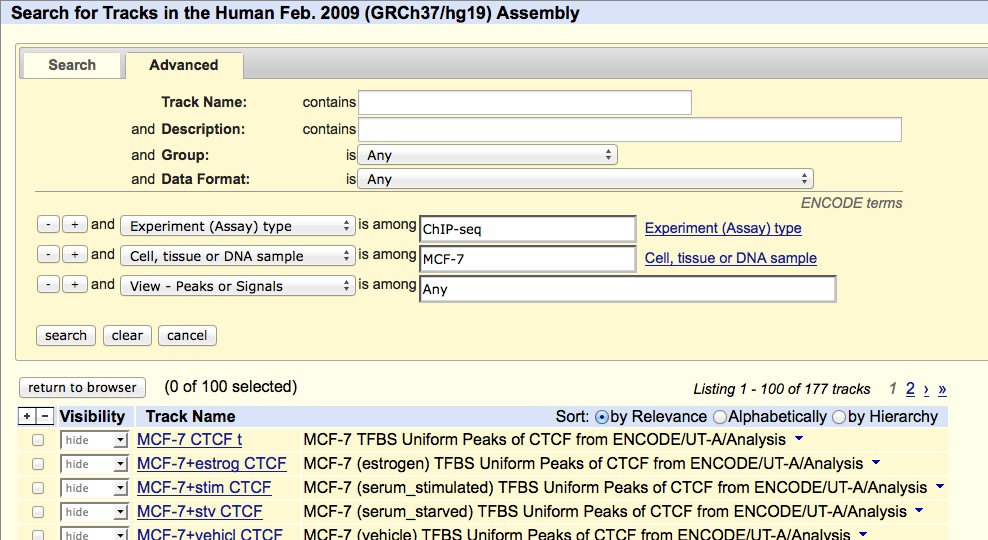 ENCODE at UCSC (http://genome.ucsc.edu/ENCODE/)
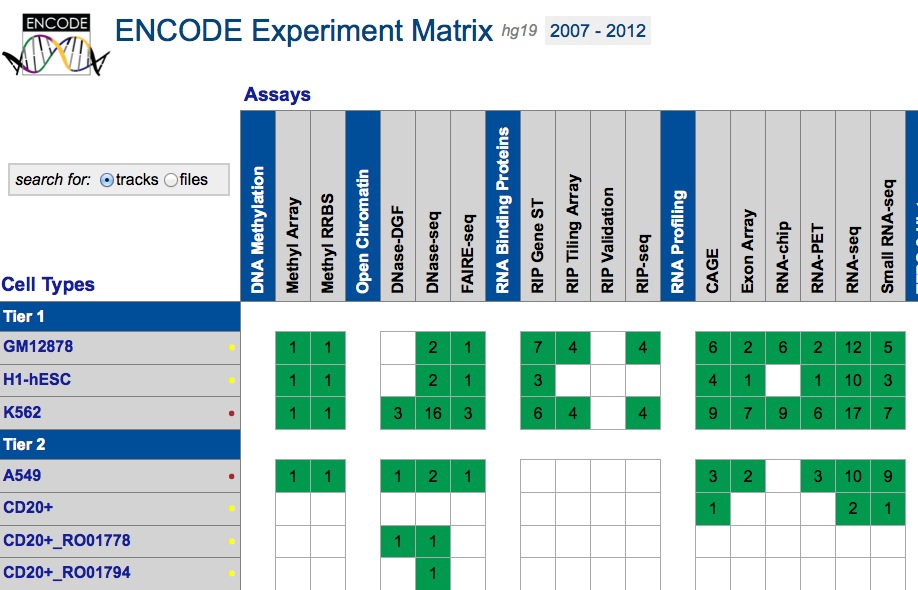 Download data
“Downloads” button in track hubs
Good for downloading a few files individually
Download menu
Genome assembly fies
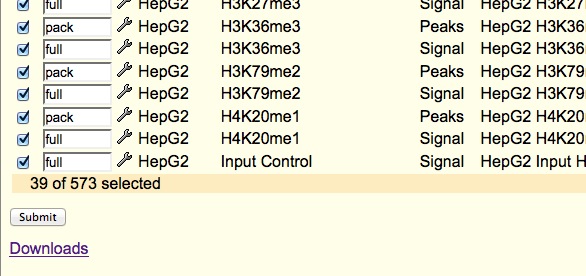 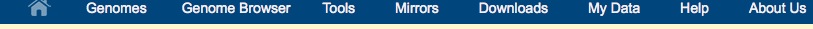 Table browser (tools – table browser)
Good for downloading genome annotation files
Can filter/select fields of output
Can be exported to galaxy
UCSC ftp 
 (ftp://hgdownload.soe.ucsc.edu/goldenPath/)
Download large numbers of datasets 
Help (https://genome.ucsc.edu/goldenPath/help/ftp.html)
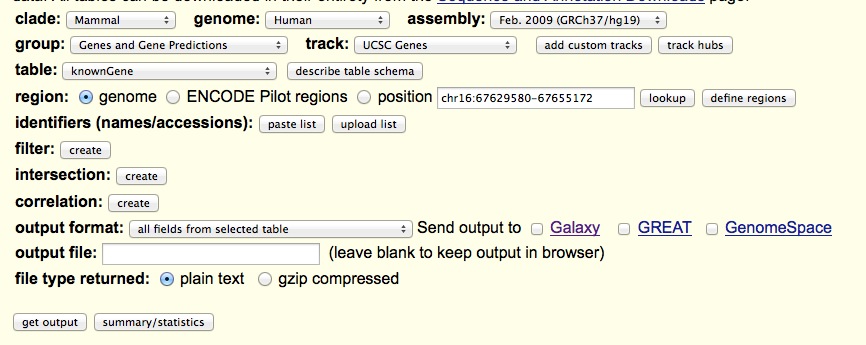 WashU epigenome browser
http://epigenomegateway.wustl.edu/browser/
Public track hubs: 
A Hub has to be load first for tracks within that data hub to be loaded
Encode, epigenome roadmap project, long-range chromatin interactions
Nice display of long-range interaction data












Custom tracks: have to be in specific format
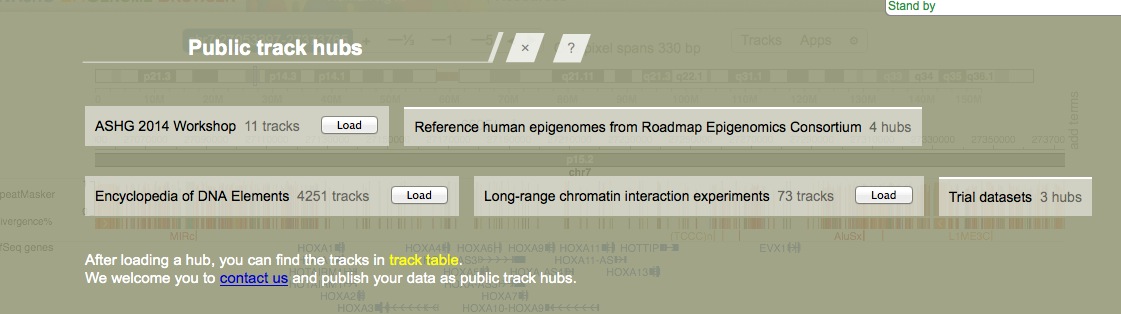 Search tracks with key words.
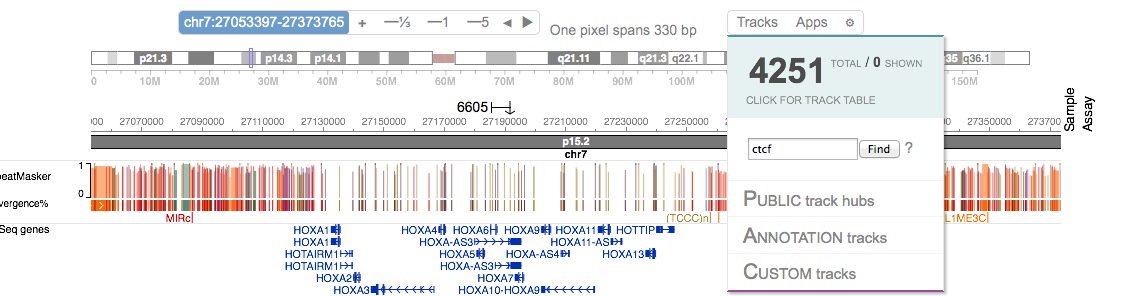 Choose from track table
Add selected tracks
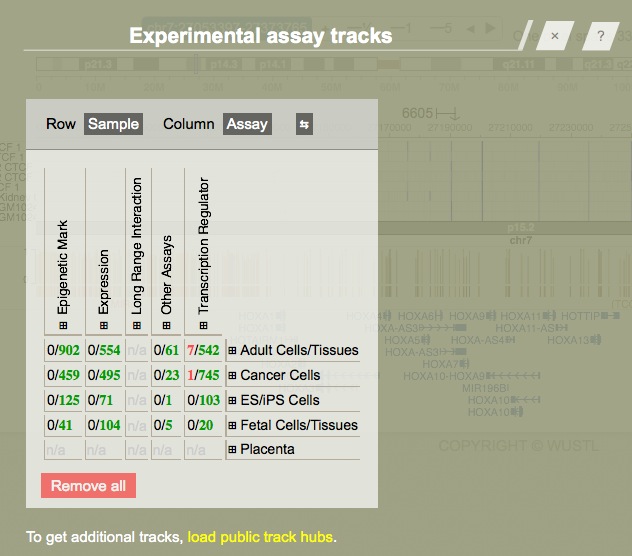 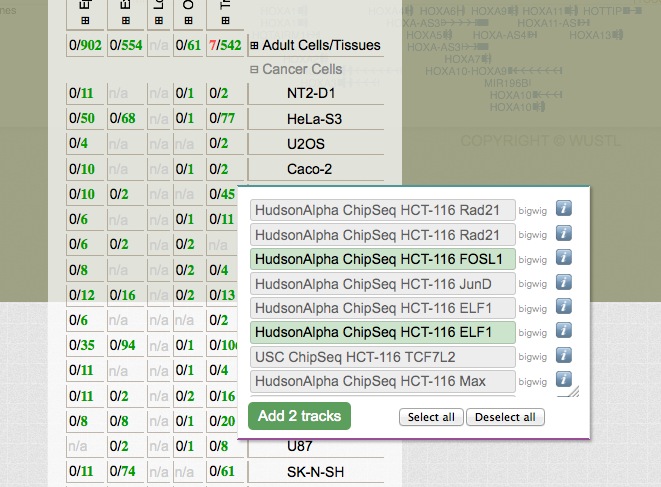 Track configuration: right click on the track
Tracks can be grouped base on sample(cell line or tissues) or assay type and each subtype of tracks can be configured separately
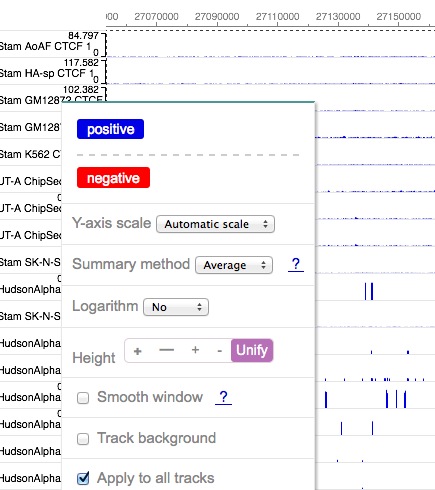 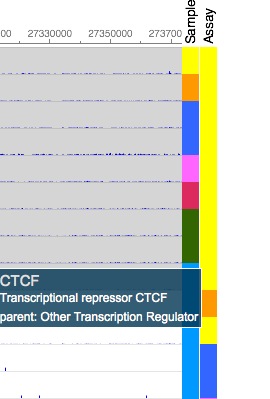 Right click to configure the subtype of tracks
All tracks will be modified accordingly